Ekonomické informace
Předsednictvo RVŠ 14.12. 2023
Výstupy jednání Reprezentativní komise MŠMT dne 4.12. 2023
Rozpočet 2024
Oproti roku 2023 se v ukazateli vysokých škol jedná o snížení prostředků o 12,206 mil. Kč.,
fakticky se jedná o navýšení RO I oproti hodnotě uvedené pro r. 2024 ve střednědobém výhledu SRo 939mil. Kč a konečná záporná částka je dána skutečností, že prostředky  rozpočtované na krytí DPH u projektů dále NPO byly v roce 2023 vedeny v ukazateli VŠ, zatímco pro rok 2024 jsou z tohoto ukazatele vyňaty a vedeny v rozpočtu kapitoly v jiném ukazateli a 800 mil. Kč v roce 2023 účelově určených cestou ukazatele F na krytí energetických výdajů se  přesouvají do RO I.
RO II Sociální záležitosti studentů se dle počtu studentů SIMS majících nárok na ubytovací stipendium se započtením předpokládaného navýšení sociálního stipendia (v návaznosti na růst minimální mzdy) snižuje o 25,687 mil. Kč, 
Které se převádějí do RO IV na navýšení prostředků na studenty se specifickými potřebami o 8 mil. Kč a zbytek je určen na mezinárodní konsorcia VVŠ.
Bylo rozhodnuto, že navýšení RO I. bude mezi ukazateli A:K rozděleno v poměru 50:50
II. Změny v ukazatelích rozpisu rozpočtu proti r. 2023
Ukazatel C
V návaznosti na skutečnost, že zahájení reformy podpory studentů doktorských studijních programů obsažené v dosud neschválené novele zákona o vysokých školách již není pro rok 2024 aktuální, budou na základě projednání a v souladu se závěry RK dne 11. 10. 2023 jednotlivým VVŠ na stipendia studentům doktorských studijních programů poskytnuty prostředky v podílech odpovídajících průměru podílů poskytnutých prostředků na DSP v letech 2018 – 2022.
Ukazatel I
Znění ukazatele I bude upraveno v důsledku ukončení dosavadního způsobu vyhlašování centralizovaných rozvojových projektů. Pro rok 2024 bude ukazatel I členěn na 3 části s tím, že spolu se stávajícím Programem na podporu strategického řízení jsou nově vyhlášeny Program podpory rozvoje oblasti vysokého školství pro rok 2024 a Příprava na implementaci reformy doktorského studia a strategie řízení lidských zdrojů pro roky 2024-2025. Podmínky zapojení do těchto programů včetně nastavení alokace finančních prostředků pro jednotlivé školy a způsobu jejich poskytnutí jsou uvedeny ve vyhlášení zveřejněném na webových stránkách ministerstva. 
Ukazatel K – indikátor VaV
V souladu se závěry jednání předchozí RK bude podíl jednotlivých VVŠ na této části indikátoru nahrazen podílem VVŠ na součtu prostředků poskytnutých všem školám daného segmentu na DKRVO za poslední 3 roky.
Rozpis ukazatele C - doktorandi
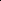 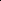 III. Návrh opatření na podporu mzdové koheze na veřejných vysokých školách v roce 2024
Pro rok 2024 bude rozpočet veřejných vysokých škol navýšen nad rámec ukazatele SR pro r. 2024 o 800 mil. Kč na podporu mzdové koheze institucí. Záměrem je přispět k vyrovnávání rozdílů v odměňování za obdobnou činnost mezi jednotlivými fakultami/součástmi téže vysoké školy. 
Alokace pro jednotlivé veřejné vysoké školy bude stanovena stejným poměrem, v jakém jsou mezi ně rozdělovány navýšené prostředky institucionálního financování (Ukazatel A+K= 50:50). 
Prostředky budou poskytnuty formou příspěvku z Ukazatele F, který umožňuje stanovit účelovost jejich použití v souladu s předem nastavenými podmínkami, na základě žádosti veřejné vysoké školy.
Podmínkou pro poskytnutí příspěvku je, že veřejná vysoká škola  prokáže existenci jednotných mzdových tarifů pro stejné kategorie akademických pracovníků napříč institucí   nebo  se zaváže tuto podmínku splnit nejpozději do 30. 9. 2024 podáním žádosti o registraci vnitřního mzdového předpisu, který mzdové tarify sjednocuje. 
Žádost o poskytnutí příspěvku bude obsahovat popis způsobů, jakými vysoká škola prostředky využije k posílení mzdové koheze mezi jednotlivými součástmi a kontrolovatelné indikátory, kterých dosáhne do konce roku 2024.
Veřejná vysoká škola může požádat o 100 % stanovené alokace, pokud v žádosti doloží/prokáže splnění podmínky jednotných tarifů pro stejné kategorie akademických pracovníků, nebo o 75 % stanovené alokace, pokud se zaváže, že nejpozději do 30.9. 2024 podá žádost o registraci takto upraveného mzdového předpisu. O zbývajících 25 % stanovené alokace může požádat spolu s podáním žádostí o registraci upraveného vnitřního mzdového předpisu.
V případě, že veřejná vysoká škola, jež požádala o příspěvek 75%, vnitřní mzdový předpis k registraci nepředloží, nebo tento vnitřní mzdový předpis sjednocení mzdových tarifů pro stejné kategorie akademických pracovníků napříč institucí nezajistí, přistoupí ministerstvo ke kompenzačnímu snížení celkového příspěvku rozpočtovaného této veřejné vysoké škole na rok 2024 ve výši, ve které již byla podpora mzdové koheze poskytnuta.
Návrh usnesení
Předsednictvo RVŠ bere na vědomí výstupy z jednání Reprezentativní komise MŠMT ze dne 4.12. 2023.